Figure 4. Effect of artificial recruitment of TBP on repression of the HOP1 promoter by Ume6p. (A) HOP1‐lacZ ...
Nucleic Acids Res, Volume 31, Issue 12, 15 June 2003, Pages 3033–3037, https://doi.org/10.1093/nar/gkg425
The content of this slide may be subject to copyright: please see the slide notes for details.
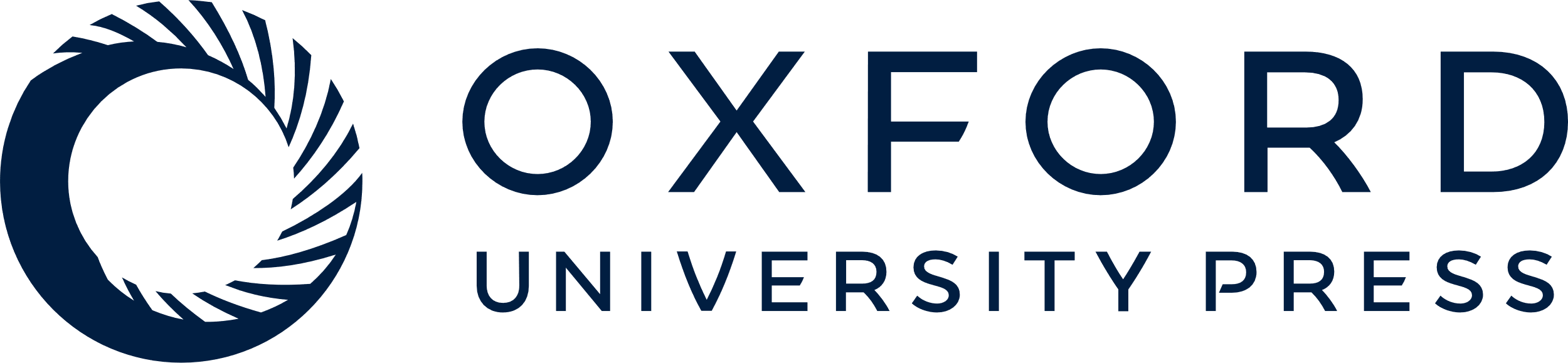 [Speaker Notes: Figure 4. Effect of artificial recruitment of TBP on repression of the HOP1 promoter by Ume6p. (A) HOP1‐lacZ expression in Miller units was measured in pAV79B (wild‐type HOP1 promoter, referred to as WT TATA region) (20) and pKT5‐1 [HOP1 promoter region in which –131 to –114 was replaced by the ZC binding site (CYC1 UAS1), referred to as UAS1+WT TATA region] in UME6 and ume6Δ strains with or without ZC‐TBP expression. Strains used were AMP1780 (MATα hap1::LEU2), MHS22 (MATα hap1::LEU2 ume6Δ2), AMP1779 (MATα hap1::ZC‐TBP‐TRP1) and MHS21 (MATα hap1::ZC‐TBP‐TRP1 ume6Δ2). All strains lack Hap1p, the activator that binds to CYC1 UAS1. The standard deviations were <20% for the triplicate determinations. (B) Model for occupancy of Abf1p, TBP and ZC‐TBP in wild‐type HOP1 (WT TATA) and HOP1‐UAS1 (UAS1+WT TATA) promoters. TBP binds to the derepressed wild‐type HOP1 promoter, but does not bind to the repressed one. ZC‐TBP, which is artificially recruited by ZC (zinc cluster DNA binding domain of Hap1p) to the CYC1 UAS1, binds to both repressed and derepressed HOP1‐UAS1 promoter.


Unless provided in the caption above, the following copyright applies to the content of this slide:]